Scientific Inquiry
Unit 1
What steps do you go through while completing an experiment?
MAIN steps to the scientific process
Question/Problem
Hypothesis
Test/Experimentation
Observe/Gather data
Analyze your data
Conclusion 
Communicate your findings
Scientific variables
Independent Variable:

Dependent Variable:

Control Variable

Constants
Why is it important to undergo multiple trials when doing an experiment?
Why is it important to undergo multiple trials when doing an experiment?
For the most accurate and reliable result (Validity)
Practice Problems
Pack
Scientific Theory vs Law
Theory: a well supported idea with enough evidence to be WIDLEY accepted as true.
New evidence could potentially disprove theories
Exs: Big Bang Theory, Theory of Relativity

Law: 100% proven scientific idea. It cannot be disproven
Exs: Laws of Gravity, Newton's laws of motion
Observations vs Inferences
Observation: Using your senses to gather information that is FACT

Inference: Using your observations to make a guess. Not Fact
Observations vs Inferences Practice
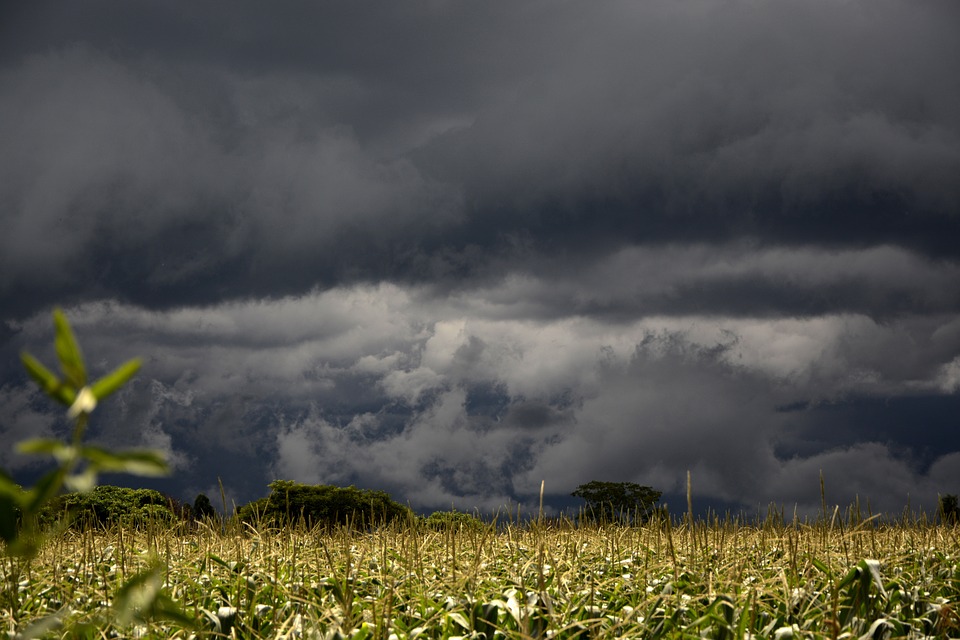 Tools/ Measurement
What tools measure the following….What units are typically used?
Mass?

Volume?

Distance?

Force?